Métodos
de Lectura 
Bíblica
Objetivos
a. Descubrir la riqueza de la Palabra de Dios puesta por escrito.
b. Generar actitudes de escucha y diálogo con el texto, descubrir el mensaje para hoy.
c. Desarrollar habilidades y destrezas para leer el texto bíblico.
Tema 1
Criterios para la lectura bíblica
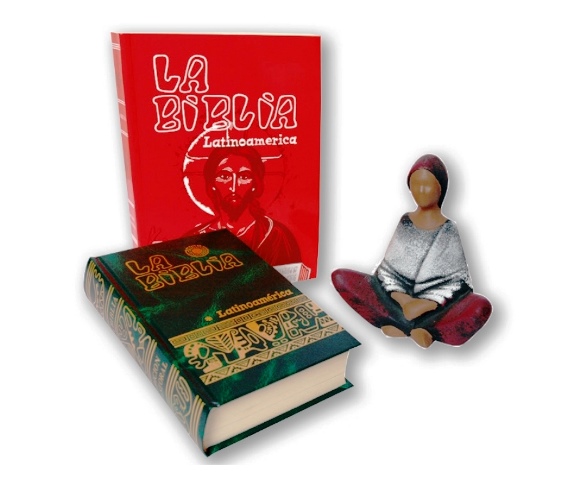 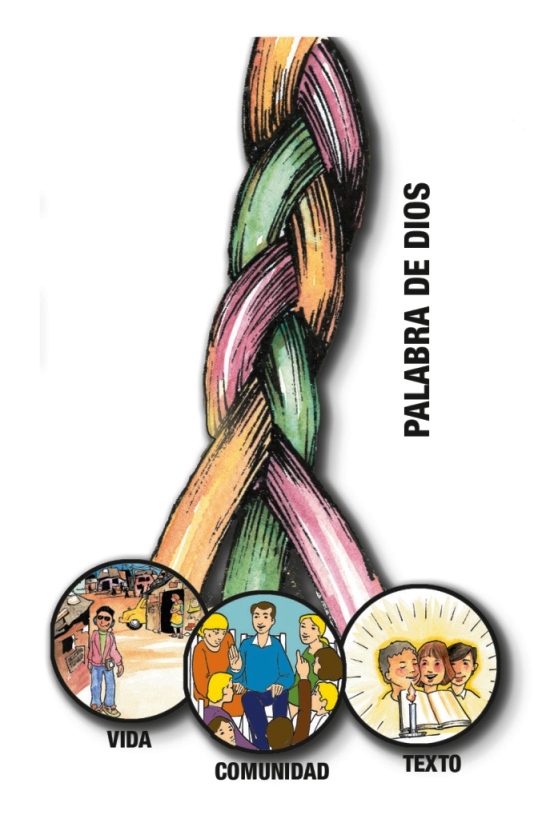 Unir la trenza para leer la Biblia
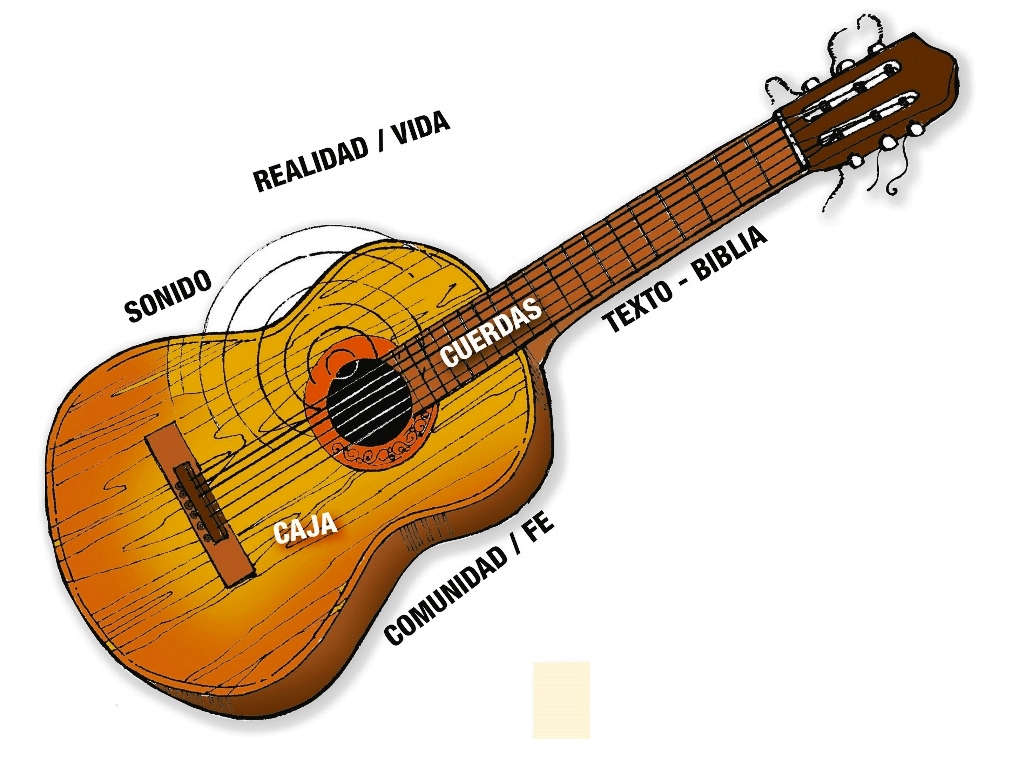 Realidad, Comunidad y Biblia = Guitarra
ACTITUDES PARA LEER LA BIBLIA
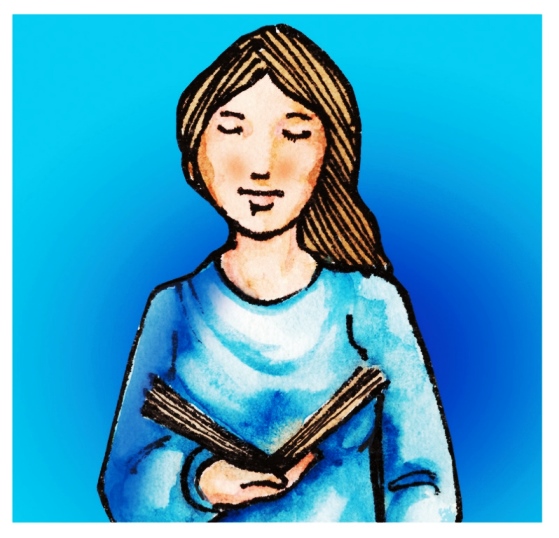 Quien desee leer la Biblia deberá preparar todo su ser
La lectura y meditación de la Biblia exige la integridad del ser humano.
1
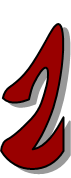 Disponer el corazón
Renovar los ojos
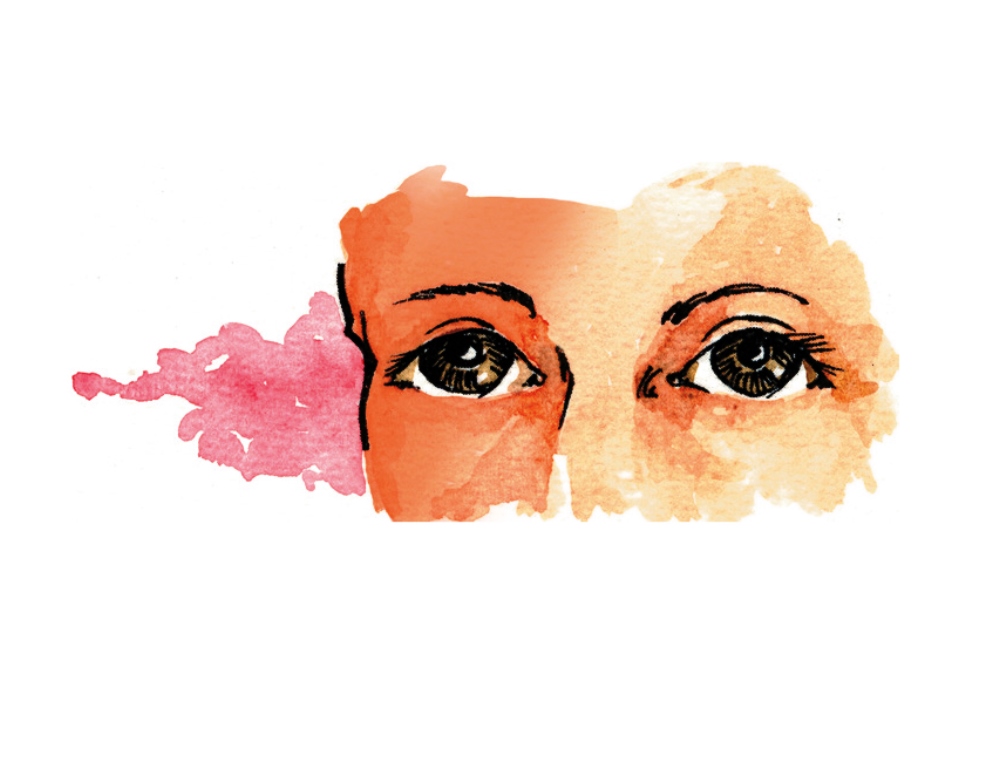 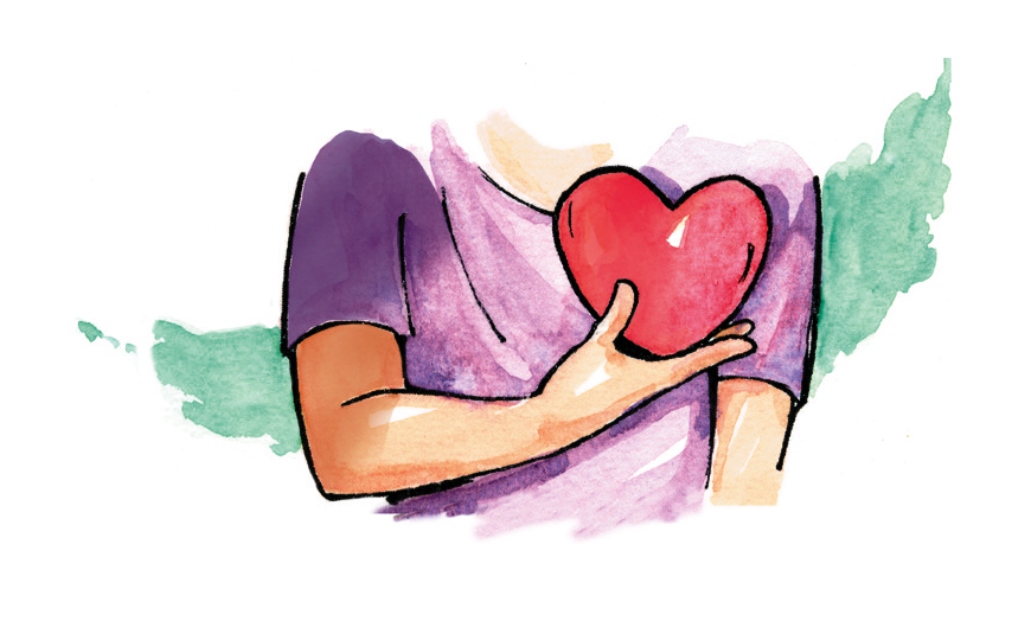 Ver con “ojos nuevos” lo que Dios nos revela.
Aprender a amar a Dios y al prójimo.
3
4
Agudizar los oídos
Instruir la cabeza
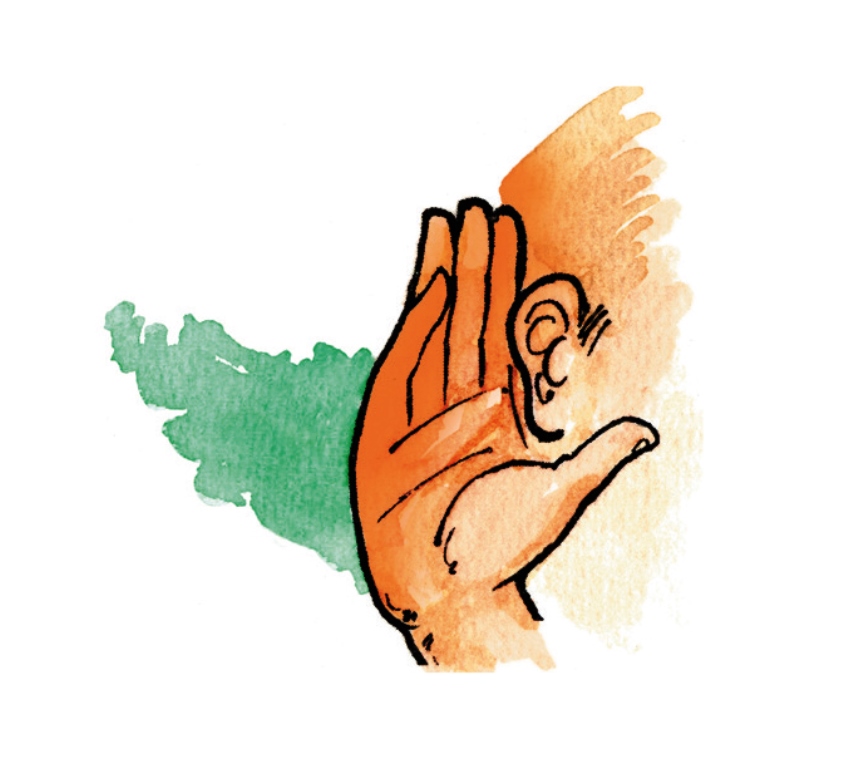 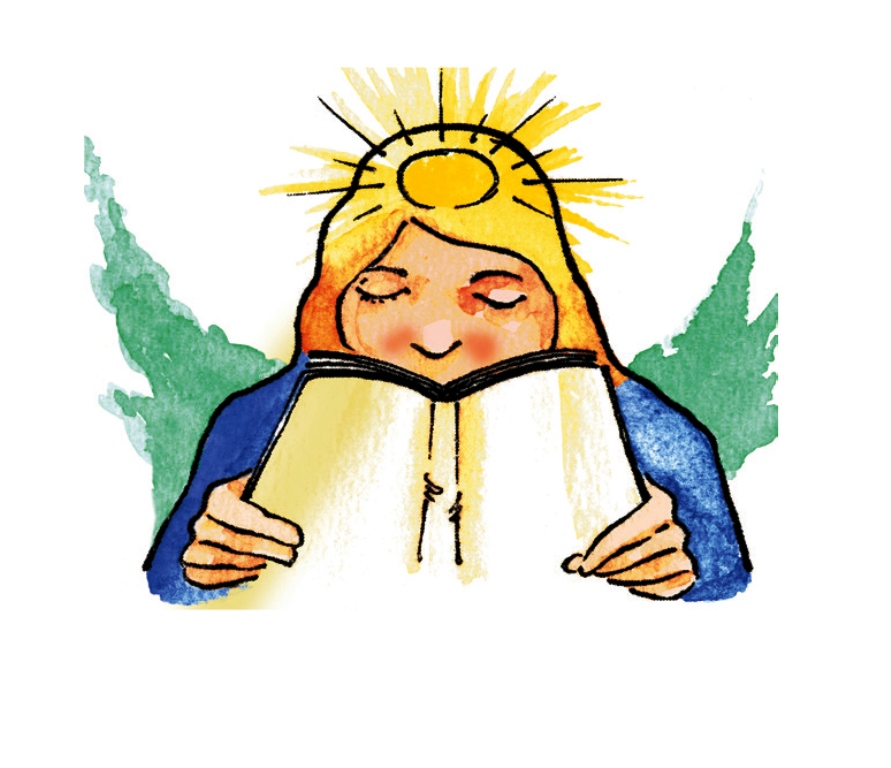 El estudio reflexivo de la vida y de la Biblia nos hace ser críticos.
Escuchar a Dios y al pueblo.
5
6
Afianzar los pies sobre la tierra
Ejercitar la lengua
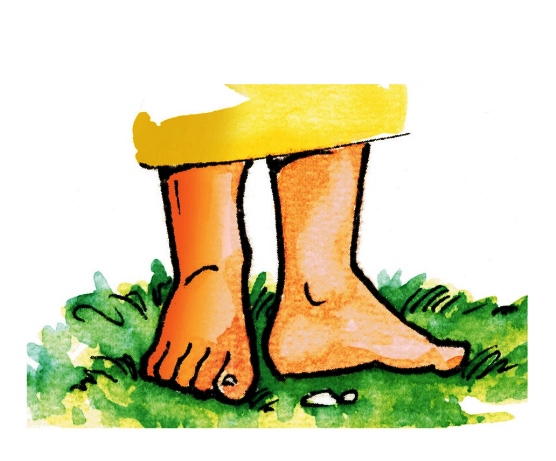 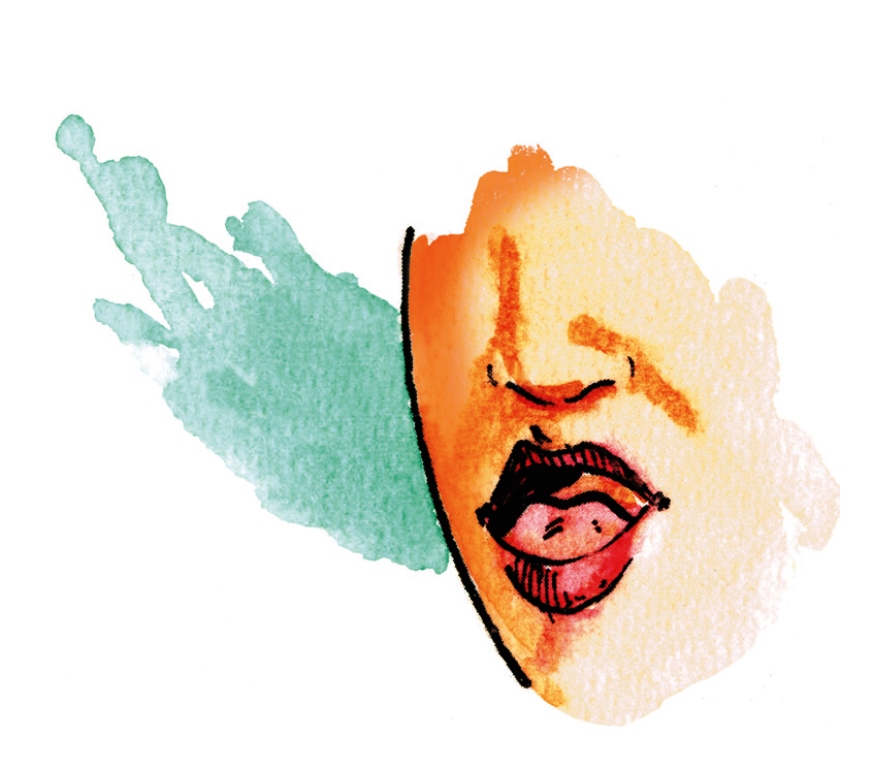 Vivir y actuar comprometidos con el prójimo.
Hablar a Dios del pueblo.
Y al pueblo de Dios.
7
Hacer oración
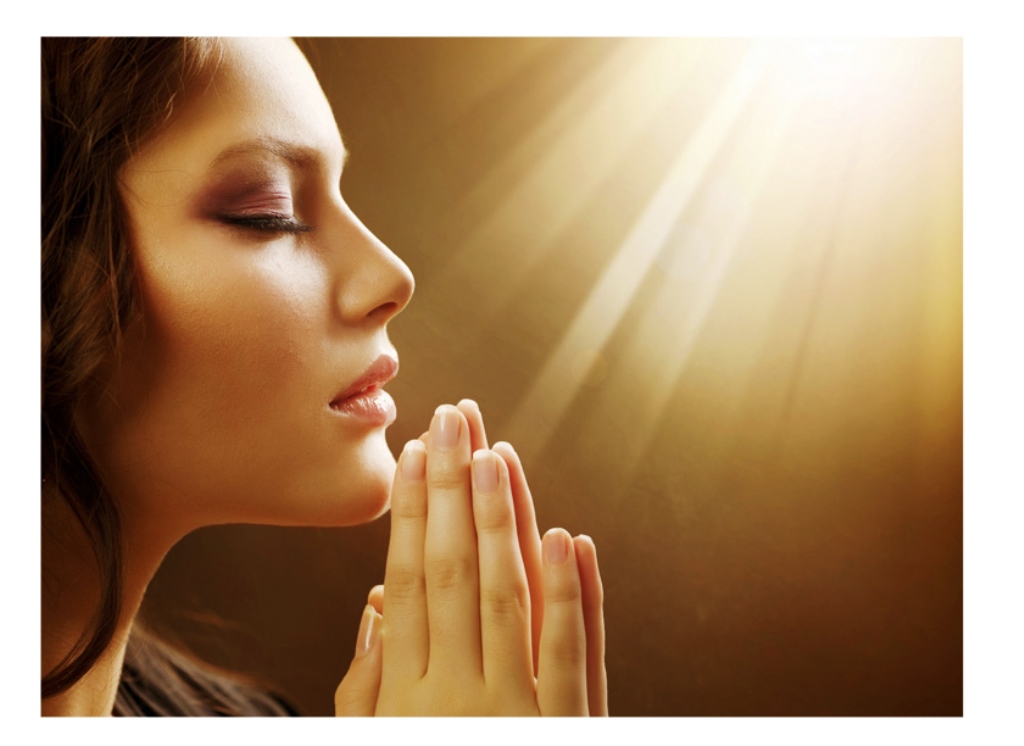 Pedirle al Espíritu Santo que nos dé Luz y fuerza para compartir con el pueblo la fe, la esperanza y el amor.
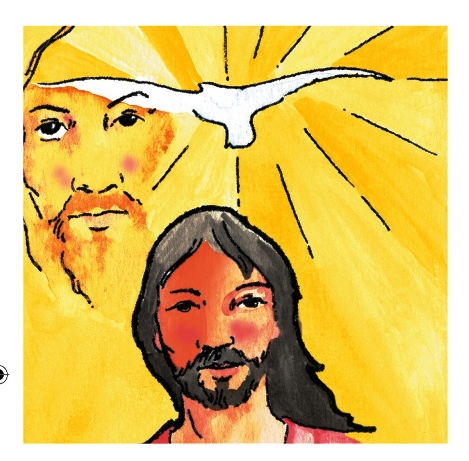 ¿Quiénes nos deben guiar en el estudio?
El Espíritu Santo
El Padre
Comunidad/Iglesia
Jesucristo
¿Para qué leer la Biblia?
Para:
Iluminar y fortalecer nuestra vida.
Trabajar con la familia y la comunidad.
Superar los problemas.
Construir una sociedad mejor.
Participar del Reino de Dios.
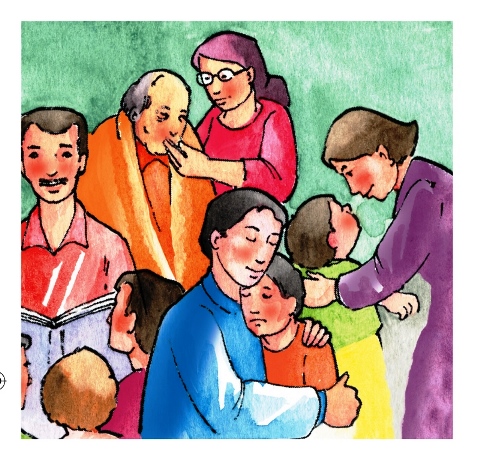 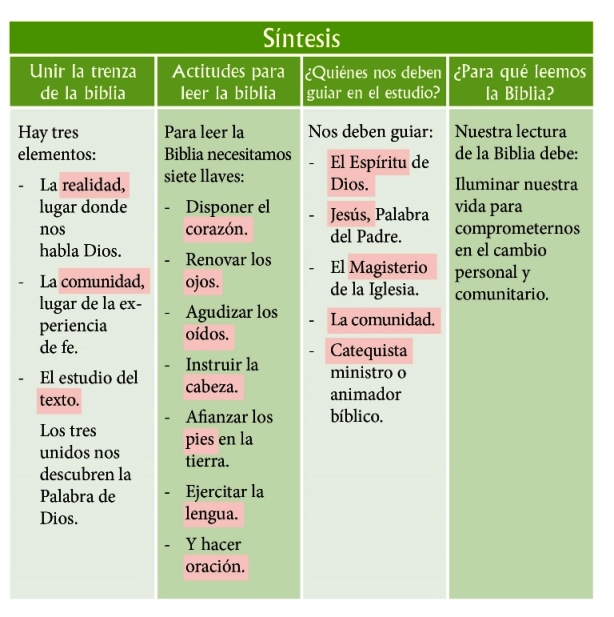 Tema 2
Nos acercamos al texto
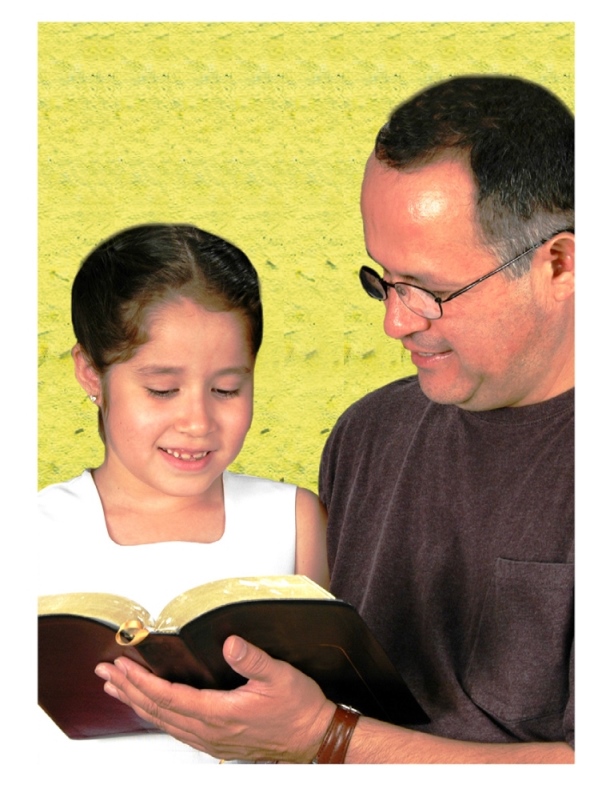 Trabajo en grupo
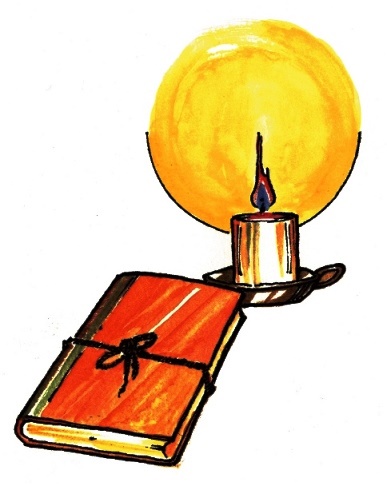 ¿Cómo leemos la Biblia?

  ¿Cuáles son las satisfacciones que tenemos en             
    nuestra lectura?

  ¿Cuáles son las dificultades que descubrimos 
   al leer la Biblia?
Claves para una lectura provechosa
Reconocer las partes del Texto
Actividad del Lector
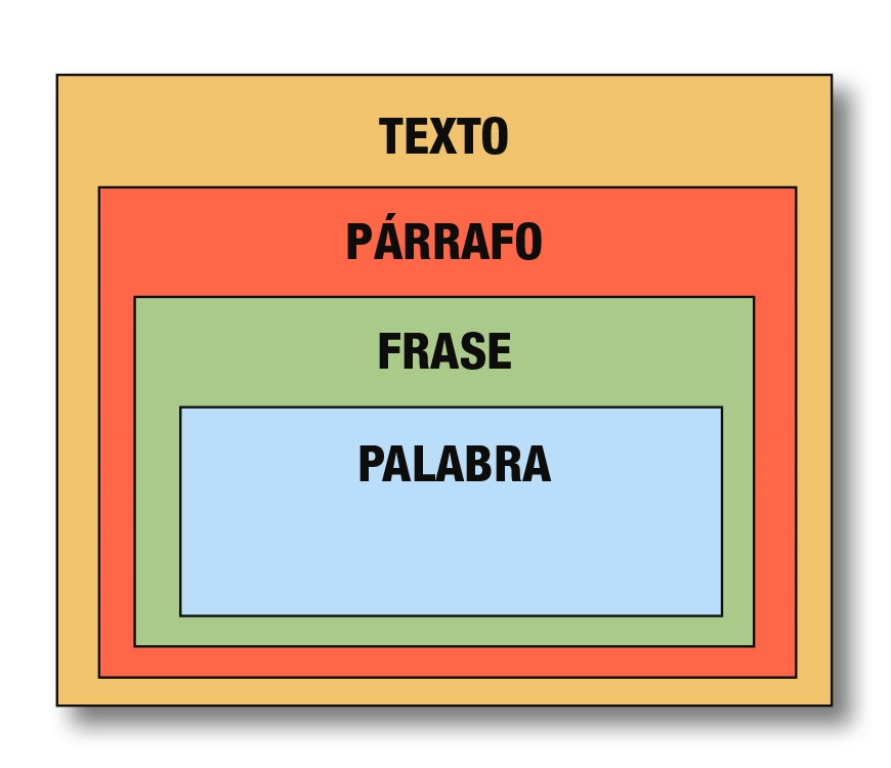 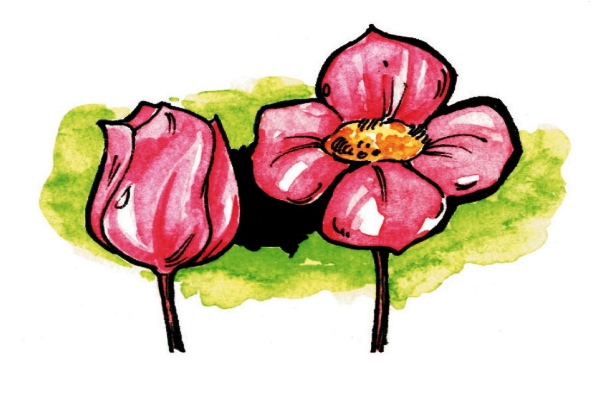 Reconocer las partes del texto
EN SÍNTESIS
Reconocer las palabras importantes que nos pueden dar  la clave para entender el tema.
Hacer una lectura serena para saborear las frases que tocan nuestra vida y nos motivan a una reflexión o meditación.
Descubrir el  mensaje central que nos quiere dar el texto.
Ejercicio Práctico
Lc 19, 1 - 10
Los pasos:
Jesús y Zaqueo
Mirar las palabras: ¿Qué palabras son importantes?
Reconocer las frases cortas: ¿Qué frase me gusta más?
Contar los párrafos: ¿Qué idea comunica cada párrafo?
Ver el texto en su conjunto:                  ¿Qué tema trata?
La actividad del lector
Ejercicio Práctico
Santiago y Juan piden los primeros lugares
Mc 10, 35 - 45
Primer pétalo: Lectura del texto.

Segundo pétalo: Relacionar el texto.

Tercer pétalo: Sacar conclusiones.

Cuarto pétalo: Recontar el texto.
Los pasos
Tema 3
Métodos de lectura Bíblica
Vida - Biblia
Goteo
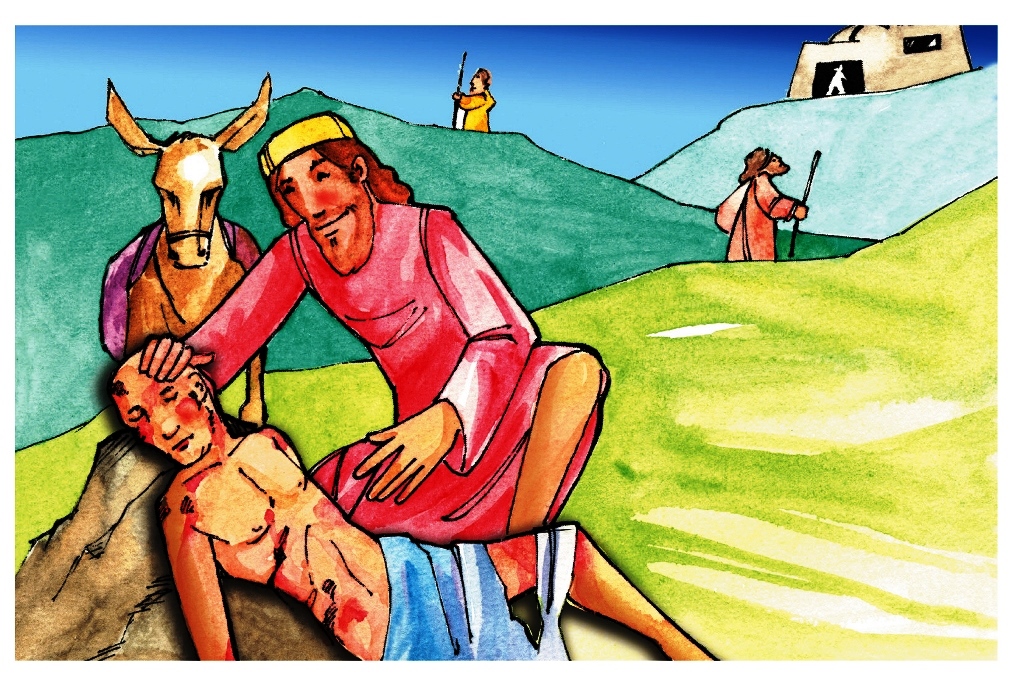 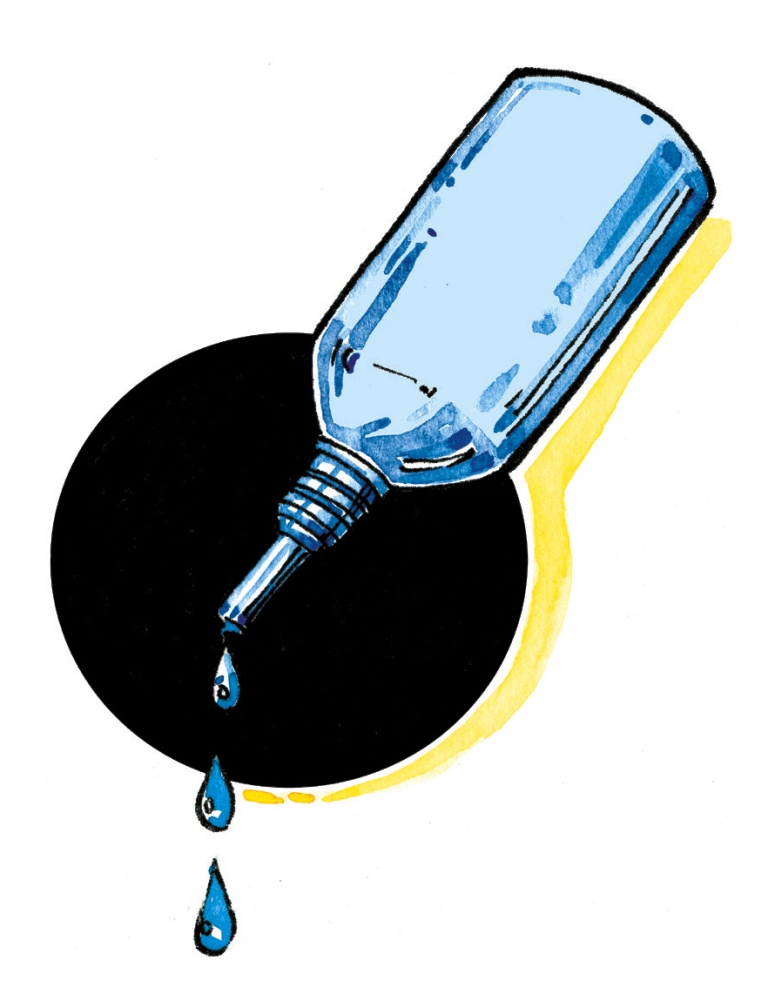 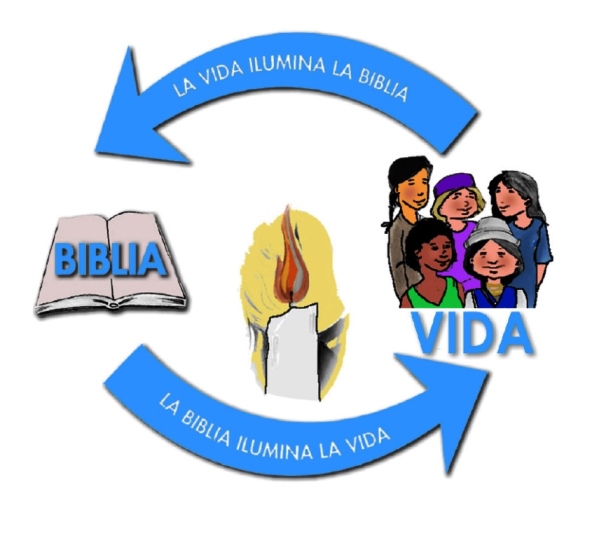 Personajes
Practicamos 3 métodos
Vida -Biblia
Goteo
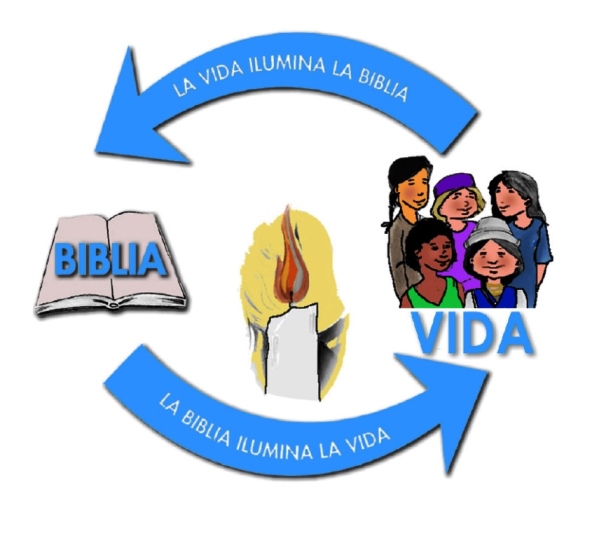 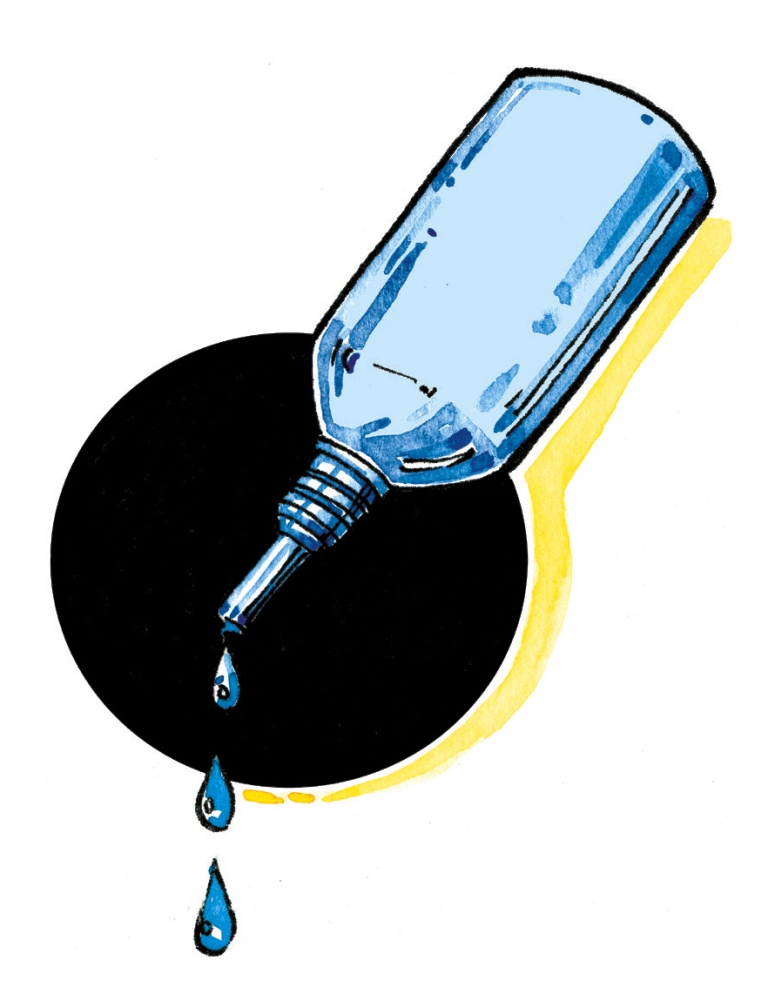 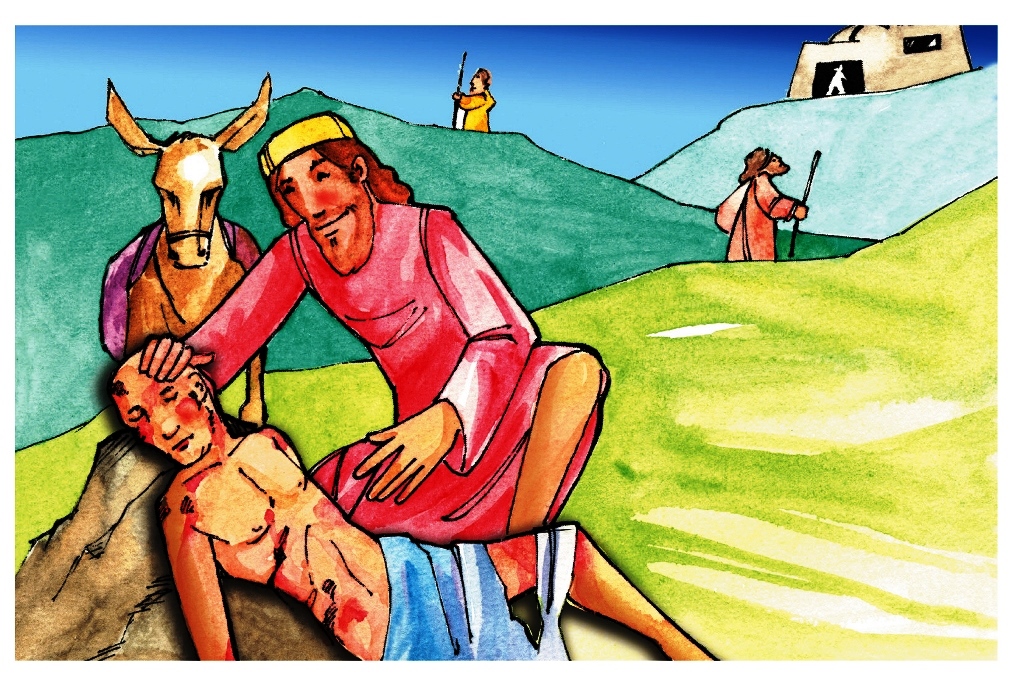 Personajes
Grupo 1: Lectura de goteo
Escuchar y saborear el texto
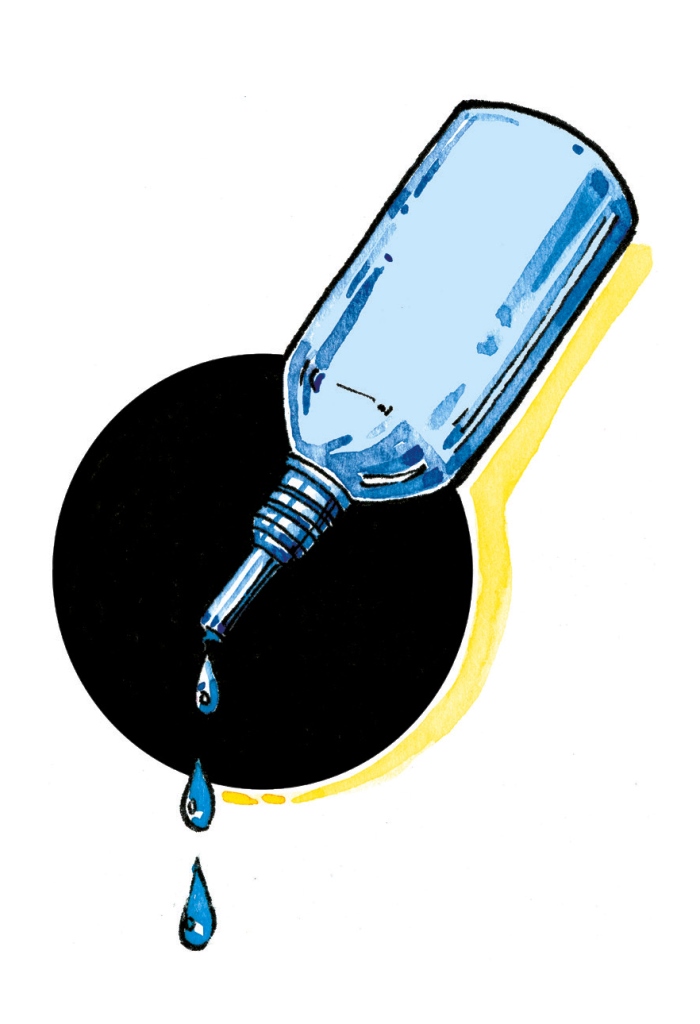 Pasos del método:
1.- Escoger un texto. Ex 3, 1 - 10
2.- Leer el texto escogido.
3.- Hacer silencio.
4.- Compartir creativamente.
5.- Sintetizar el mensaje.
Grupo 2: Lectura de personajes
Ponerse en la piel de cada personaje
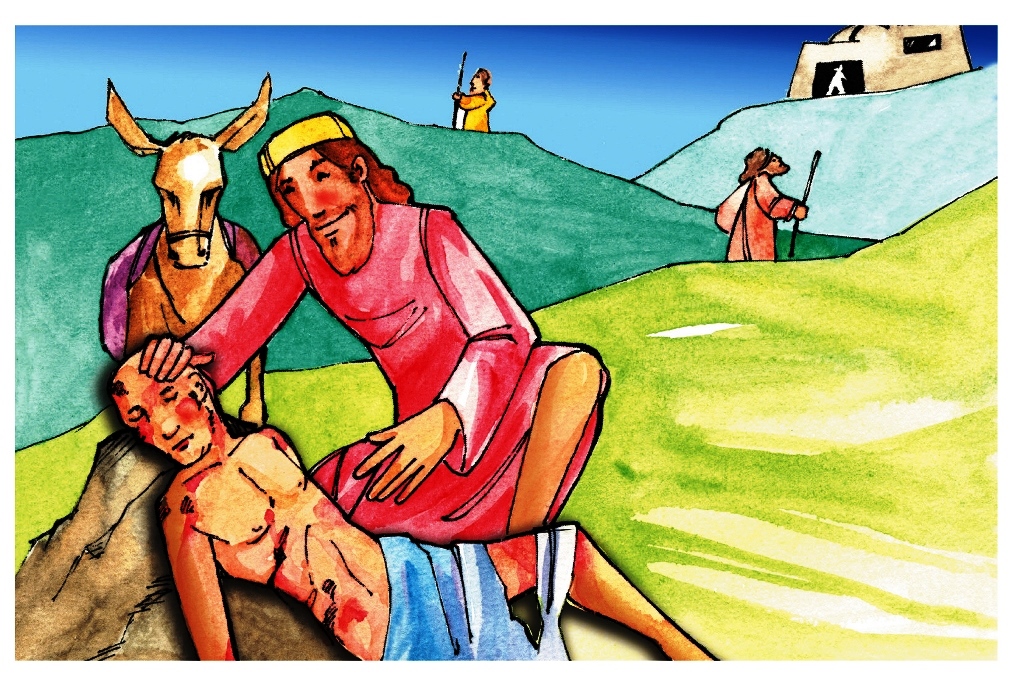 Pasos del método:
1. Escoger un texto Lc 10, 25 - 37.
2. Leer el texto y analizar los   
    personajes.
3. Descubrir el mensaje para hoy.
4. Compartir creativamente.
5. Sintetizar el mensaje.
Ejemplo
Parábola del buen samaritano
Lc 10, 25-37
Grupo 3: Lectura círculos 
Vida - Biblia
Relación íntima entre  la vida y la biblia.
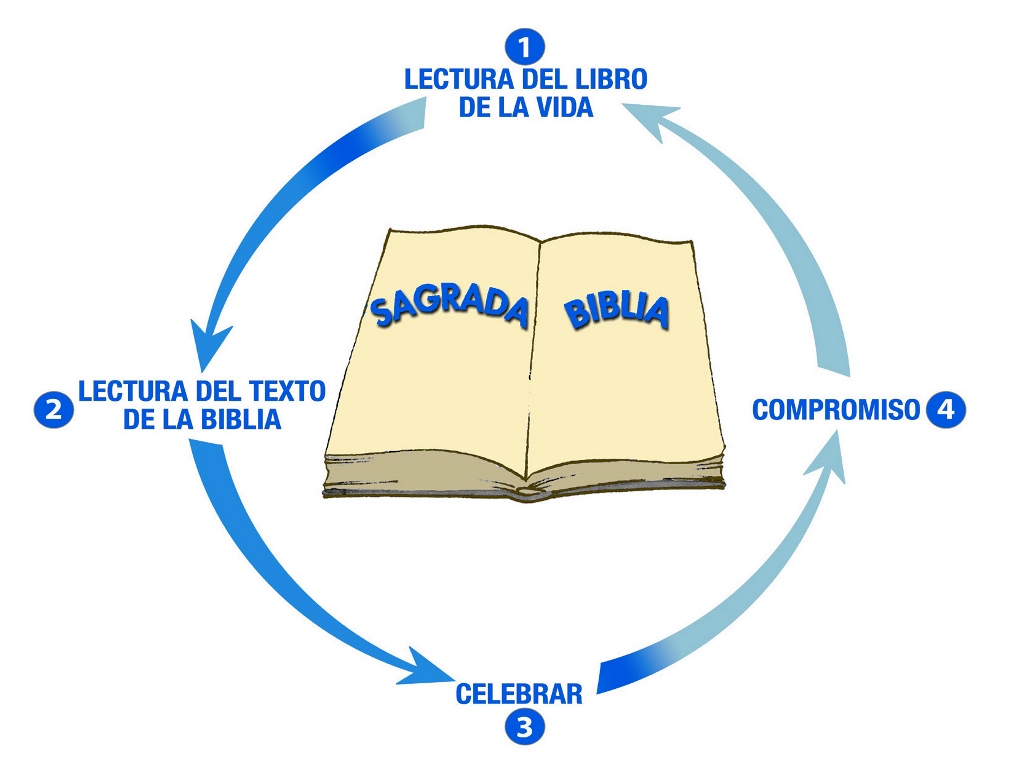 Pasos para el método:
1. Lectura del libro de la vida.
2. Lectura de la biblia.
3. Celebración.
4. Compromiso.
Tema 4
Otros Métodos de lectura bíblica
Simbólica
Oración
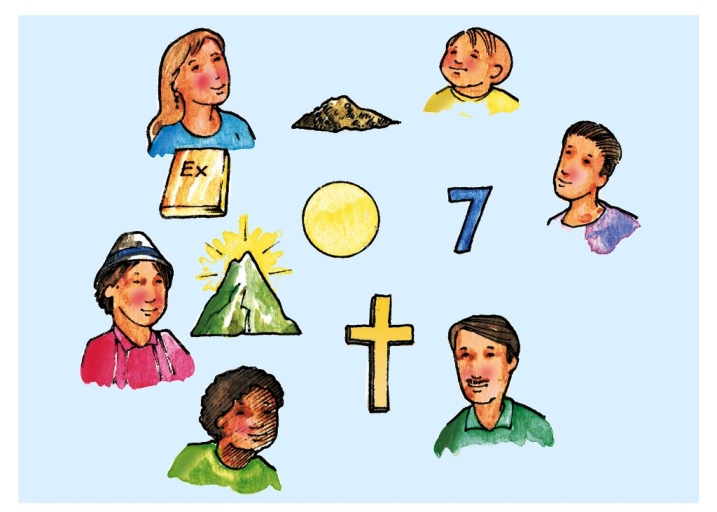 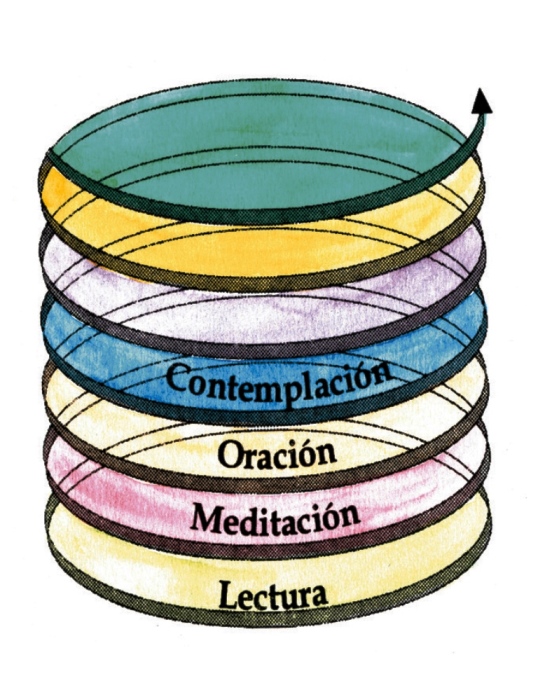 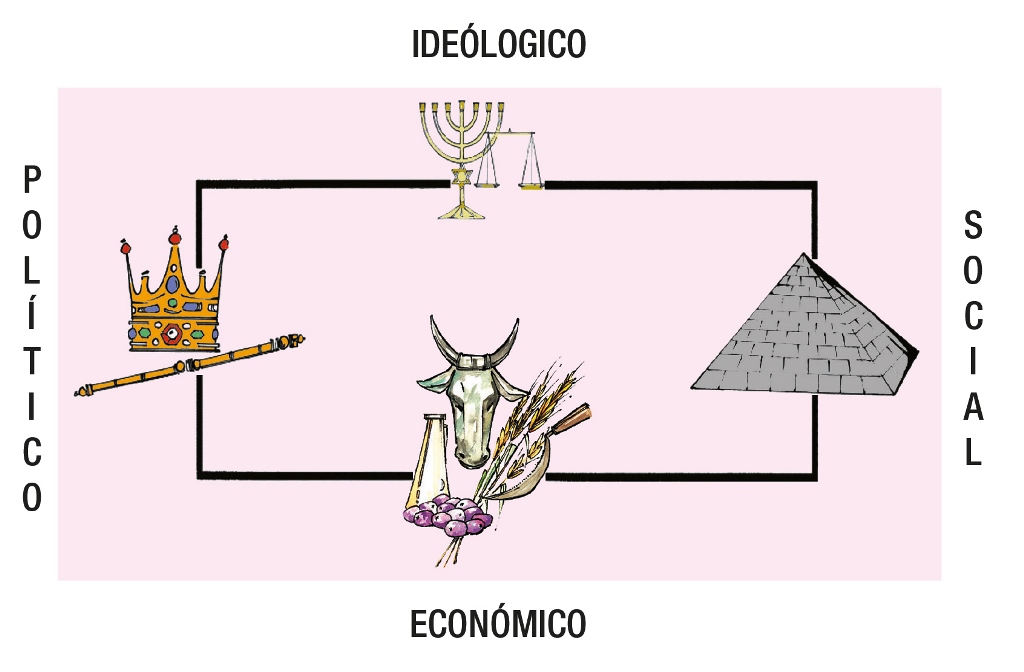 Cuatro lados
Practicamos 3 métodos
Oración
Simbólica
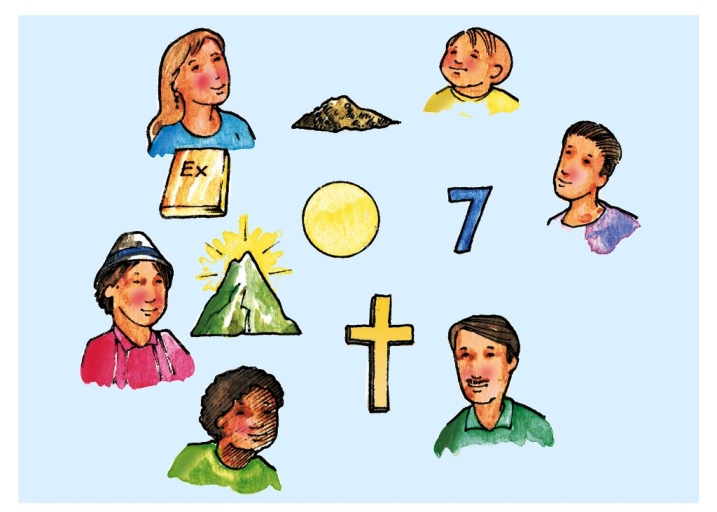 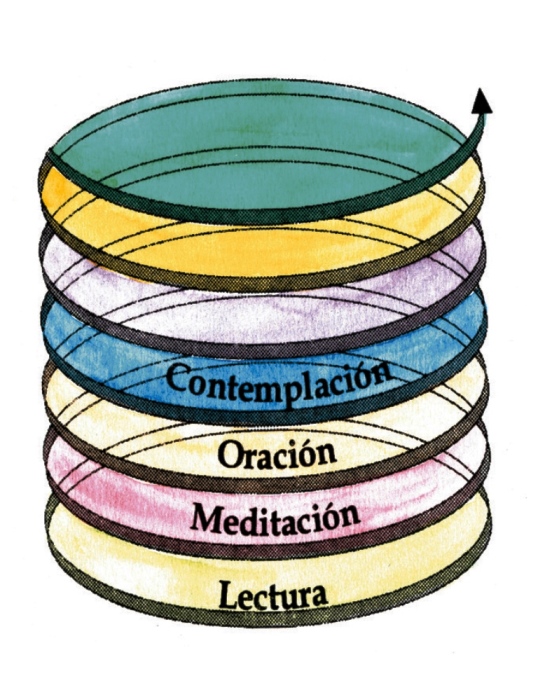 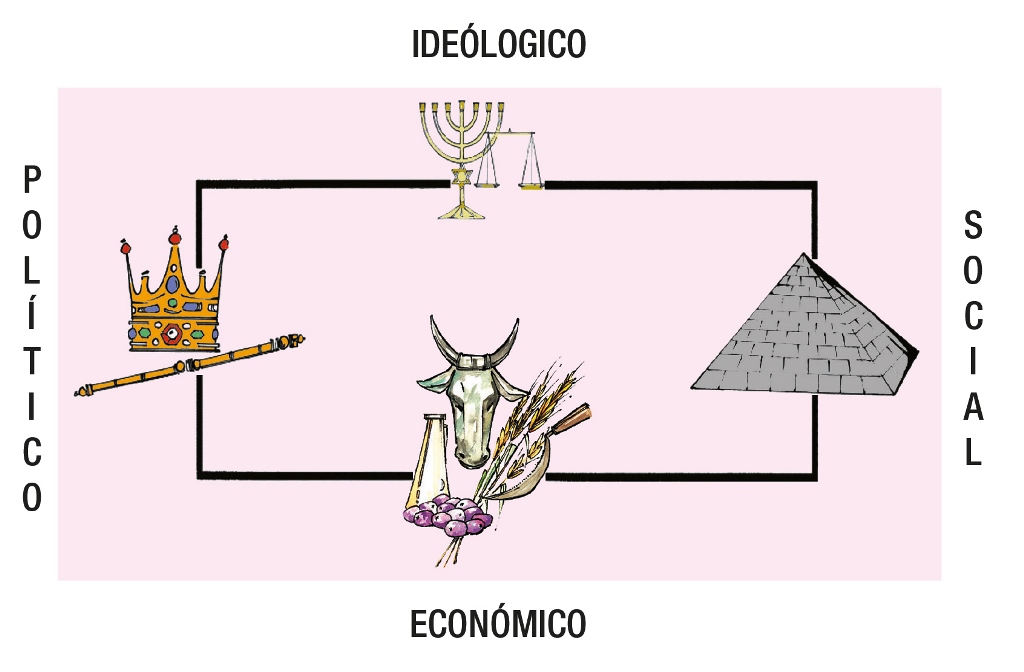 Cuatro lados
Grupo 1 : Lectura Simbólica
Símbolo es una imagen, figura que representa una idea, sentimiento, vivencia, interpretación de la realidad, etc.
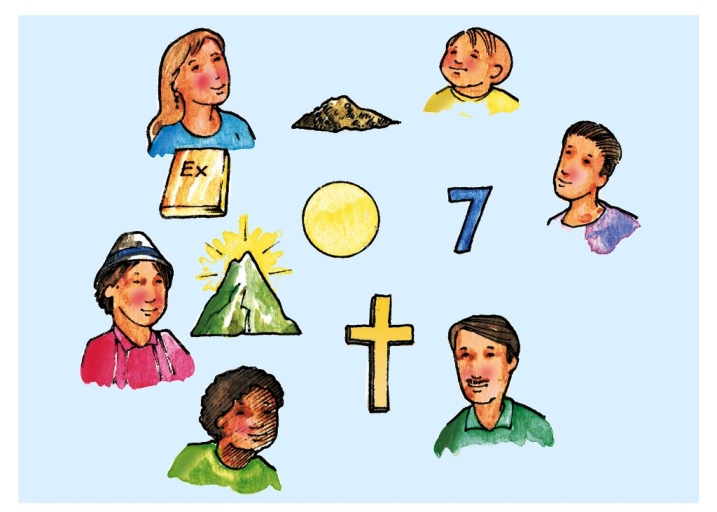 Pasos del método:
1. Escoger un texto Mc 6, 35-44.
2. Lectura atenta del texto.
3. Meditar sobre el símbolo.
4. Descubrir el mensaje para hoy.
5. Sintetizar el mensaje.
Un ejemplo:
El Pan
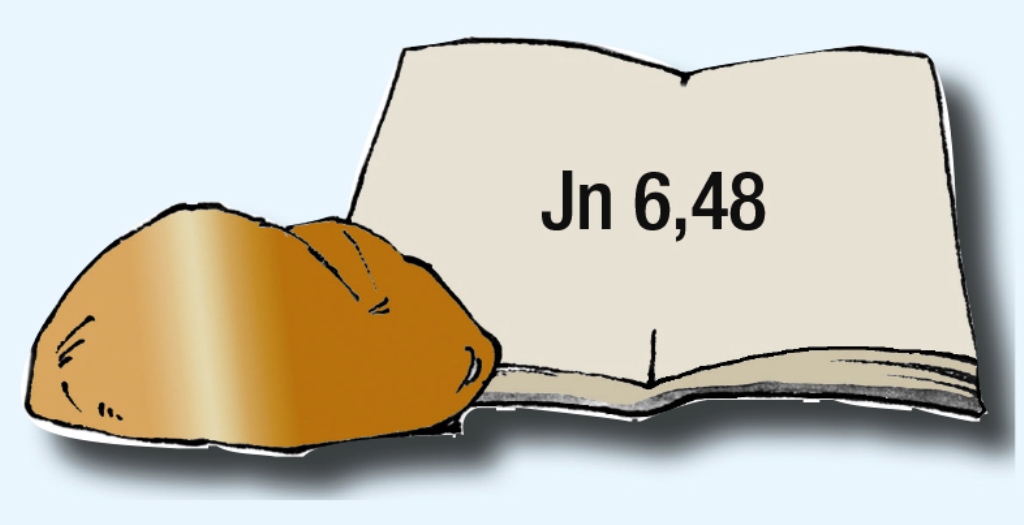 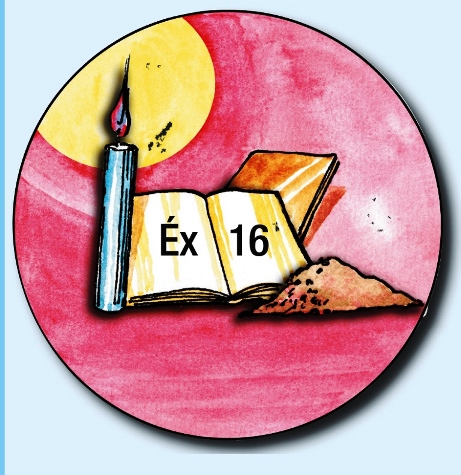 En el NT
En el AT
La liberación de la esclavitud y la Pascua (Ex 12,17).
Marcha y solidaridad de Dios con su pueblo (Ex40,23).
Repartir el pan  es el auténtico ayuno (Is 58,1-10).
Prioridad del hombre sobre la ley (Mc2,23-28).
Comunión entre hermanos y el Cuerpo de Cristo (1 Co 10.14-22).
Cuerpo de Jesús (Lc 24,14-20).
Grupo 2: Lectura en oración
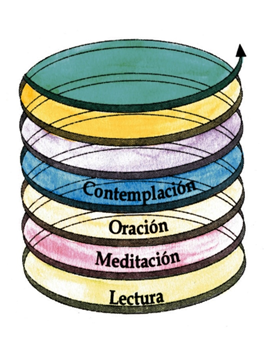 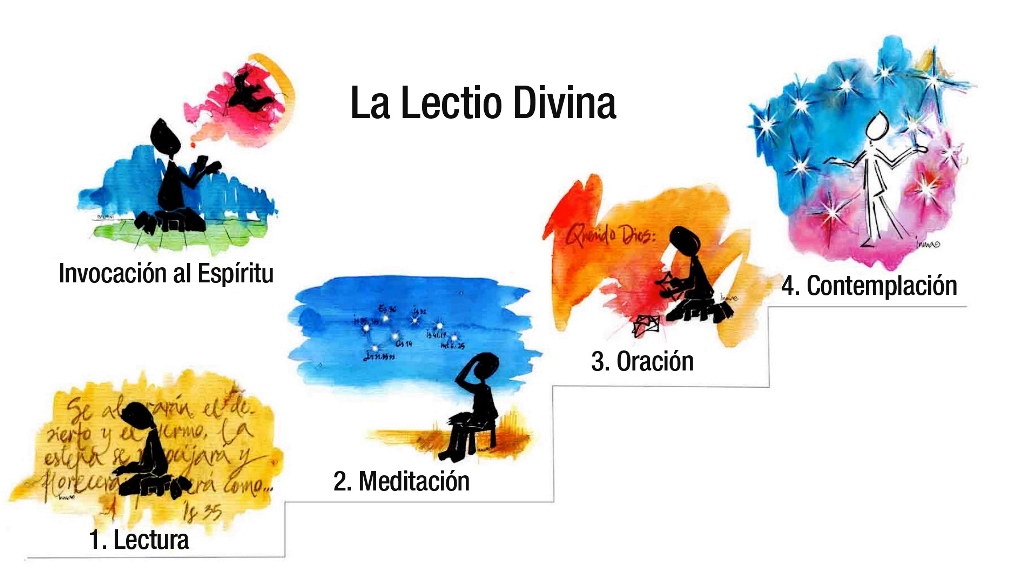 Esta Lectura es como una espiral que profundiza el texto y nos acerca a Dios y a los hermanos /as.
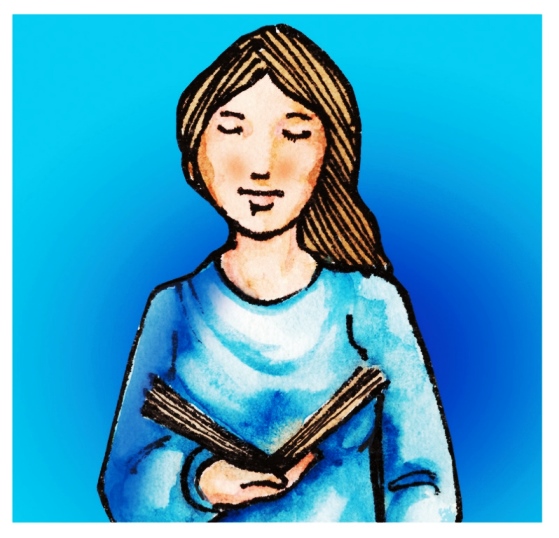 1. Lectura
¿Qué  dice el texto?
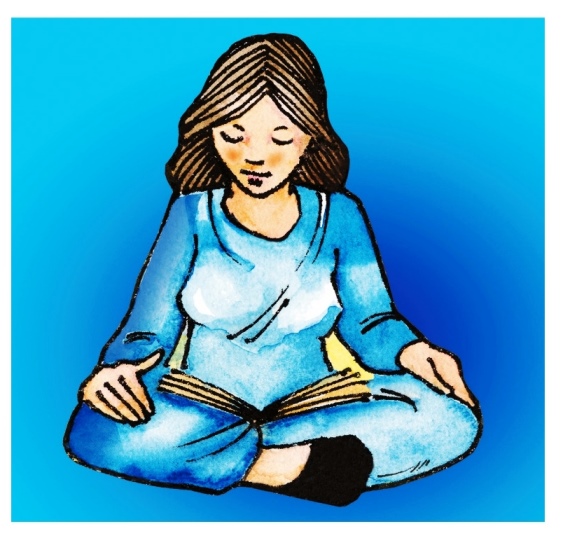 2. Meditar
¿Qué me dice el texto?
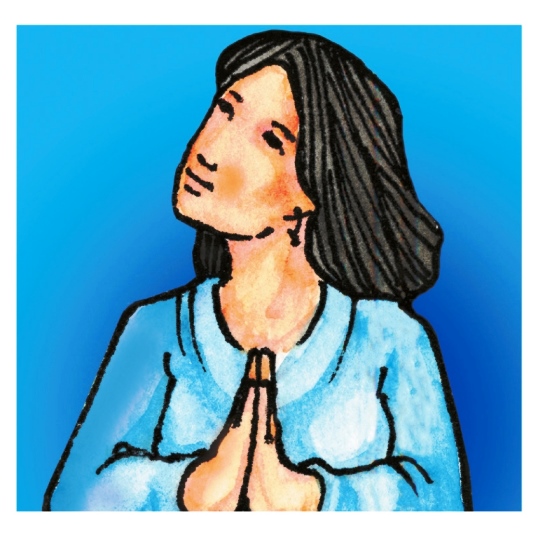 3. Orar
¿Qué tengo que decirle a Dios?
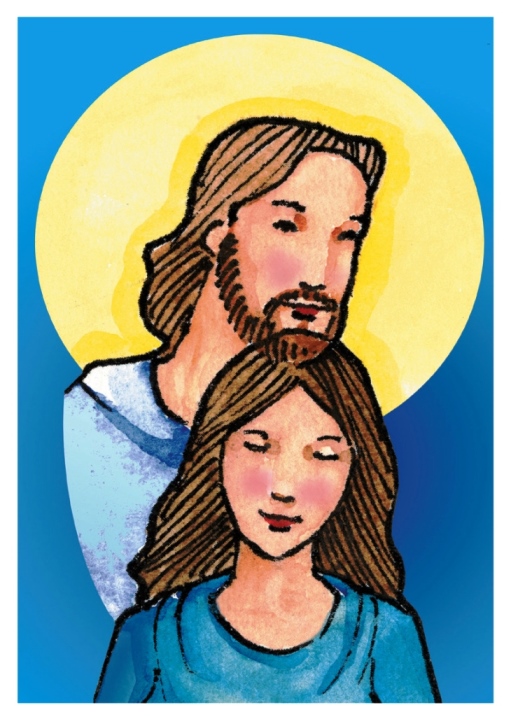 4. Contemplar
¿Cómo vivo lo aprendido?
Grupo 3: Cuatro lados
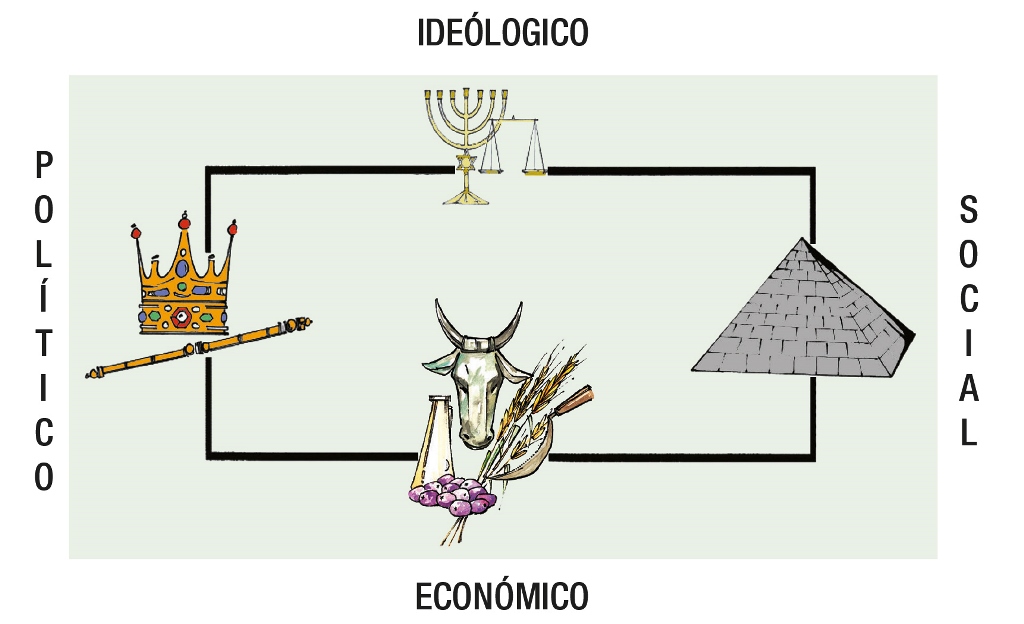 Pueblo de Dios
Pasos del método
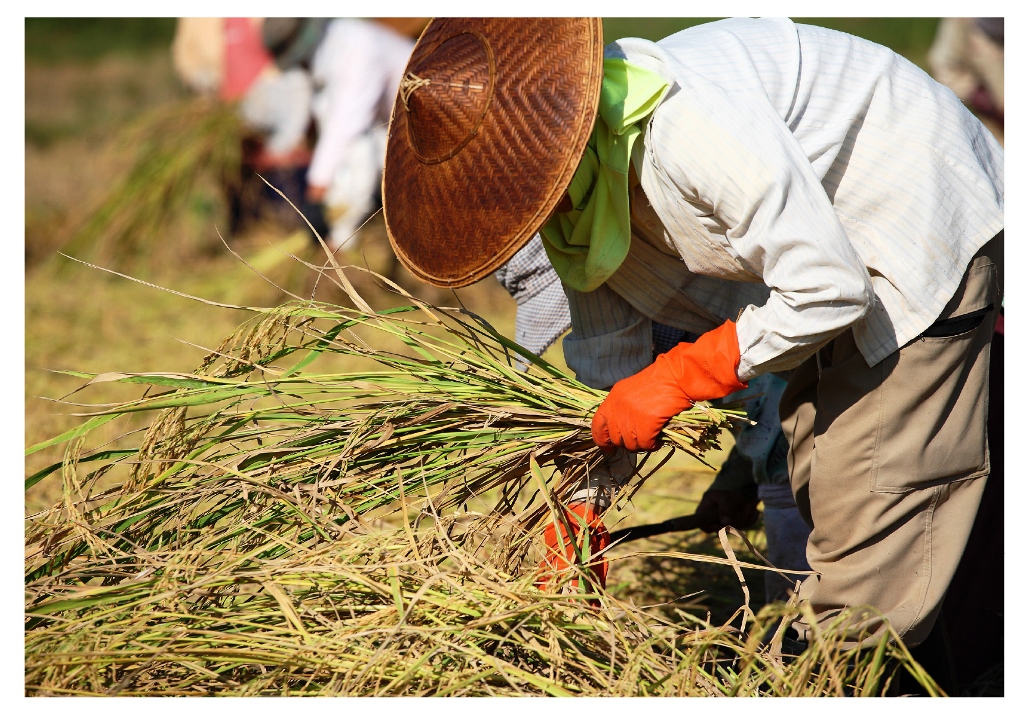 Escoger un texto 
      Am 7, 10 – 8, 14.
Lectura atenta.
Reconstruir el pasado:
	 Lado económico
	 Lado social
	 Lado político
	 Lado ideológico
Dialogar con el presente.
Descubrir el mensaje para hoy.
Tema 5
Síntesis
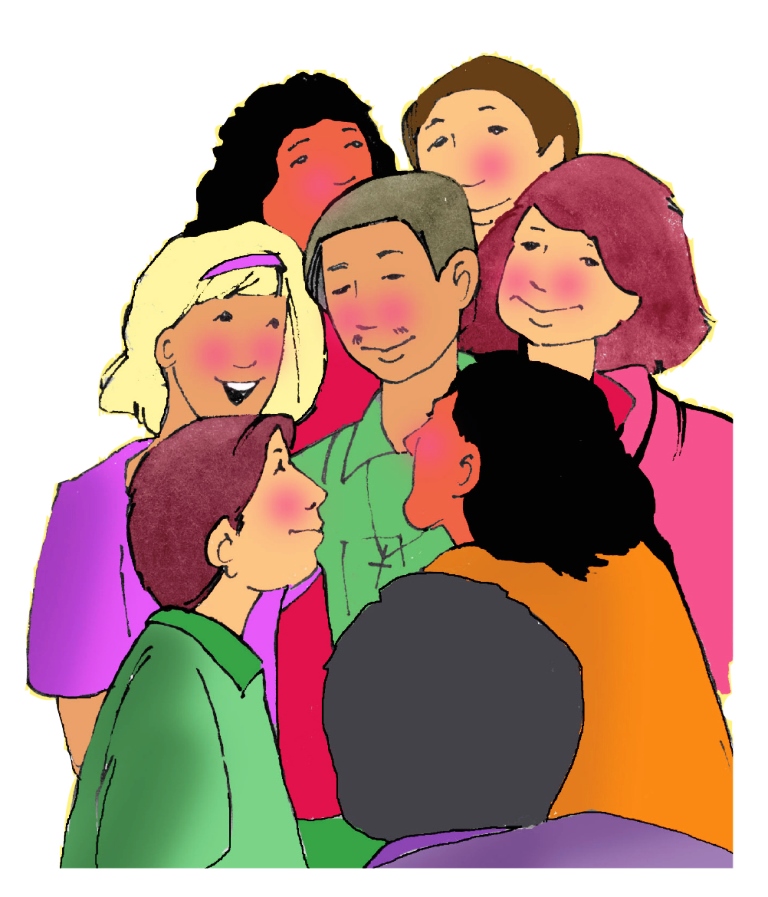 Hacemos una galería con el material de los seis métodos.
Aportes
Crear y proponer un método de lectura nuevo con tres métodos: 
Grupo 1: Infantil
Grupo 2: Femenino
Grupo 3: Ecológico
Para el plenario: 
Dibujo, papelógrafo con los pasos del método.
GRUPO UNO
Método 
Infantil
GRUPO 2
Método 
Femenino
Método 
Ecológico
GRUPO 3
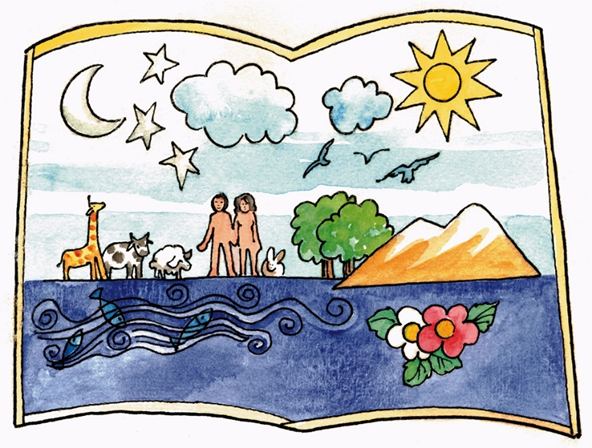 Los pasos que se sugieren en cada método, son una guía, que en el transcurso de nuestra lectura y aplicación constante los podremos manejar con mucha libertad.
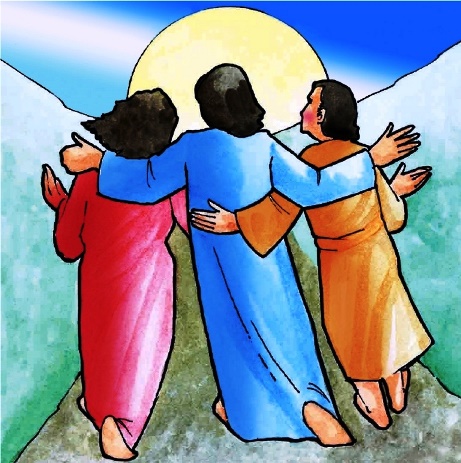 ¡Hasta la próxima!
El Señor nos bendiga